The Devil is in the Constants: Bypassing Defenses in Browser JIT Engines
Michalis Athnasakis, Elias Athanasopoulos, Michalis Polychronakis, Georgios Portokalidis, Sotiris Ionnidis
Presented by Carlos Bernal-Cárdenas
Motivation
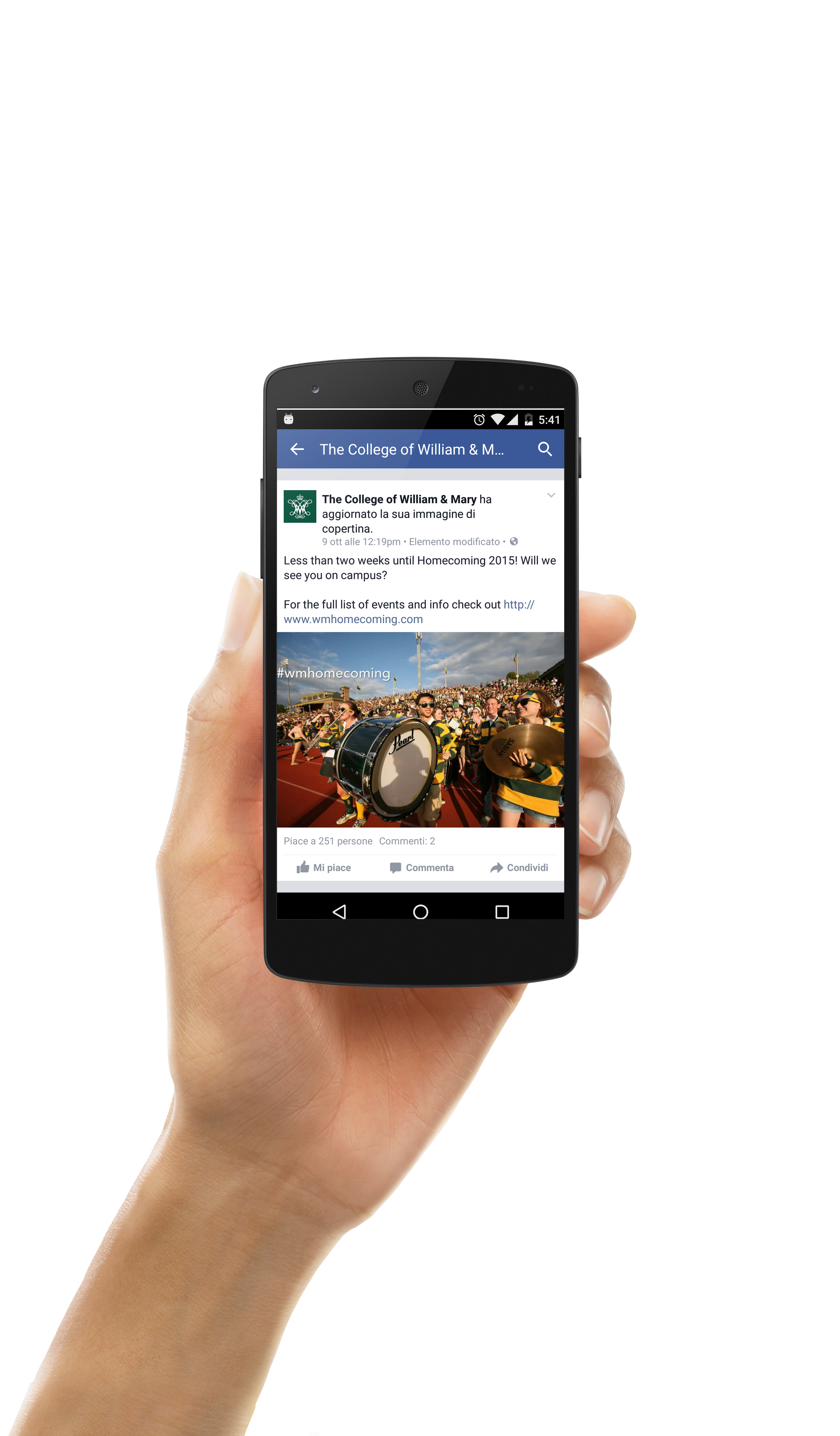 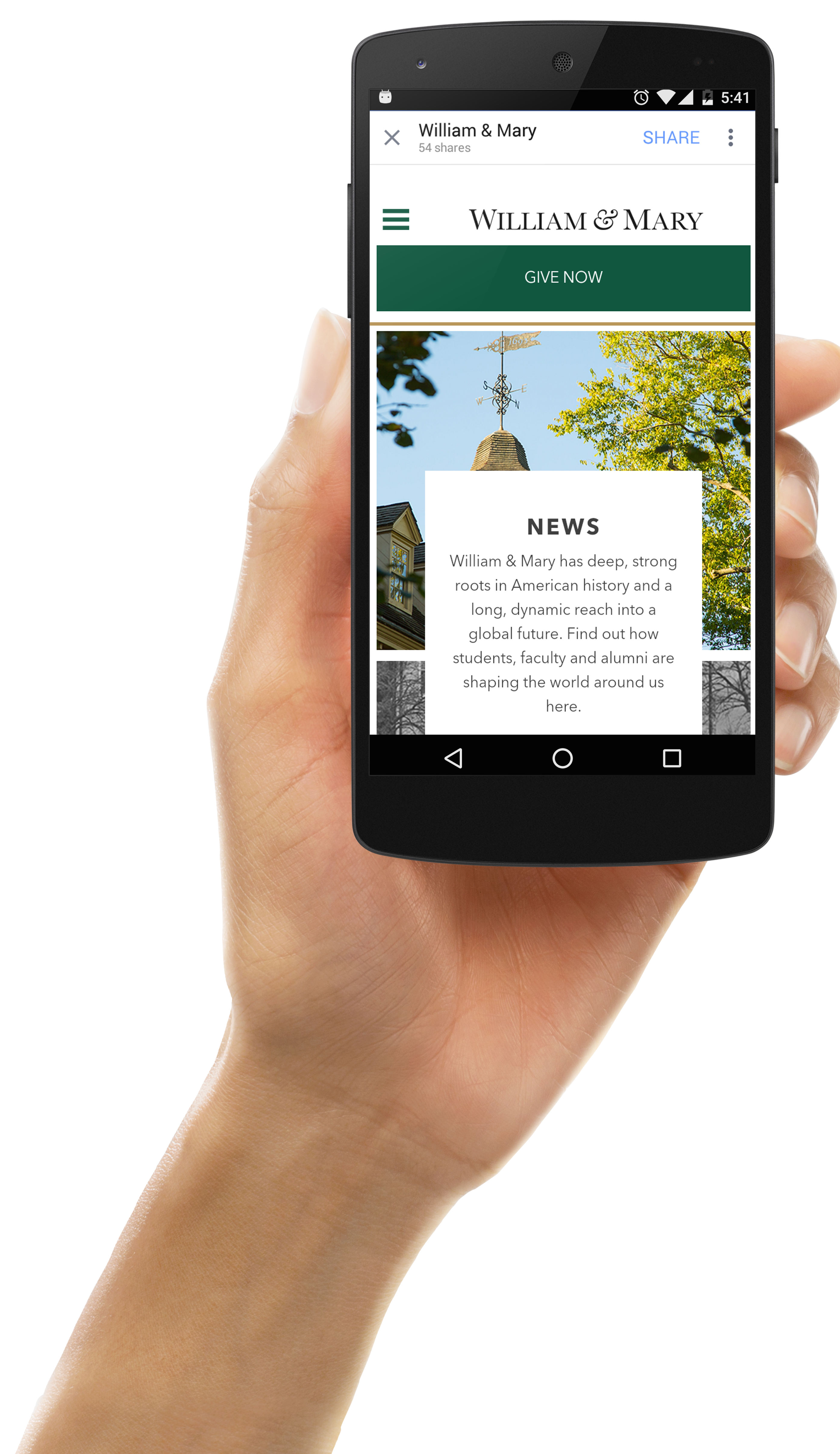 Motivation
Applications that their main
purpose is not a web browser
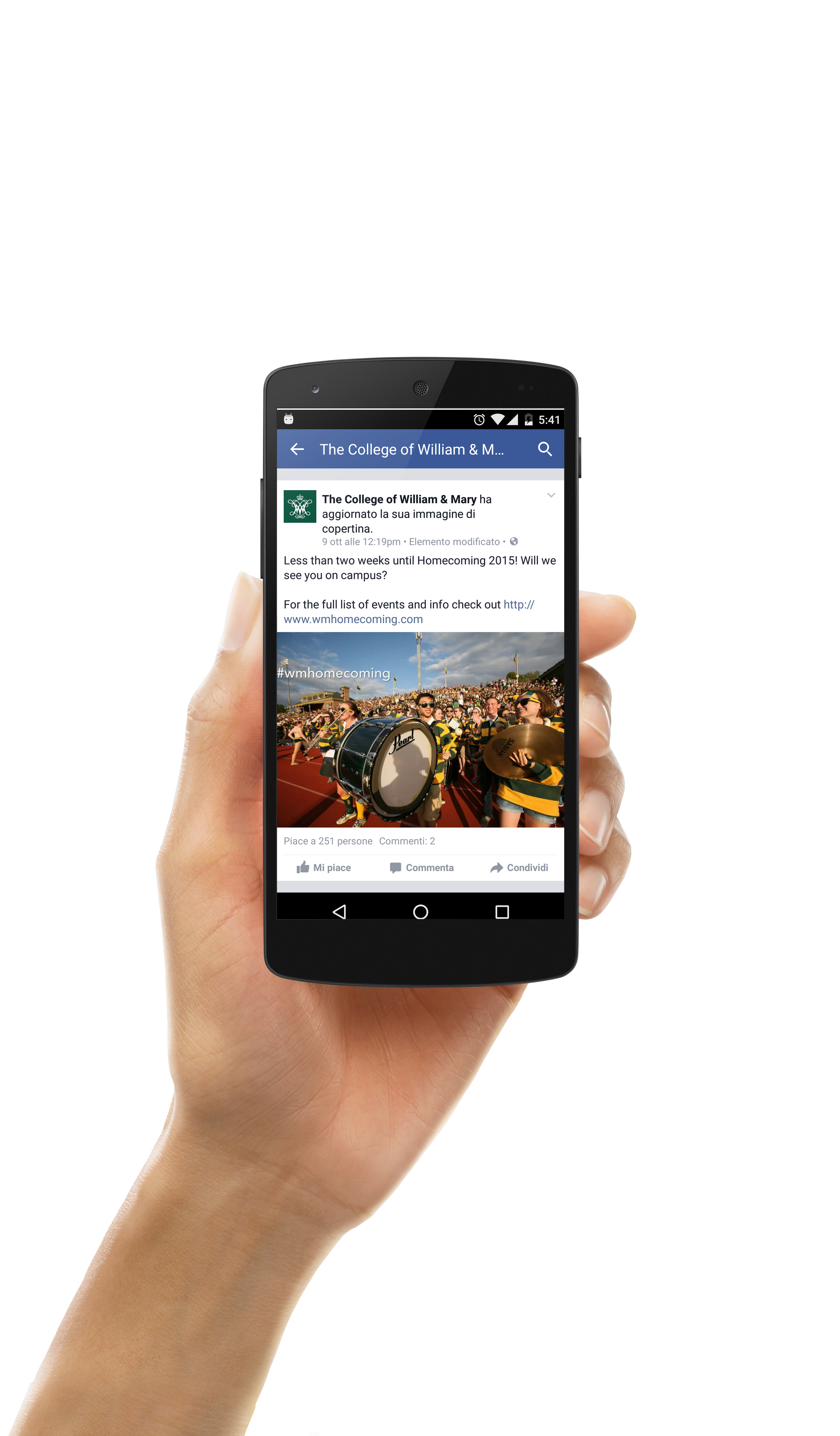 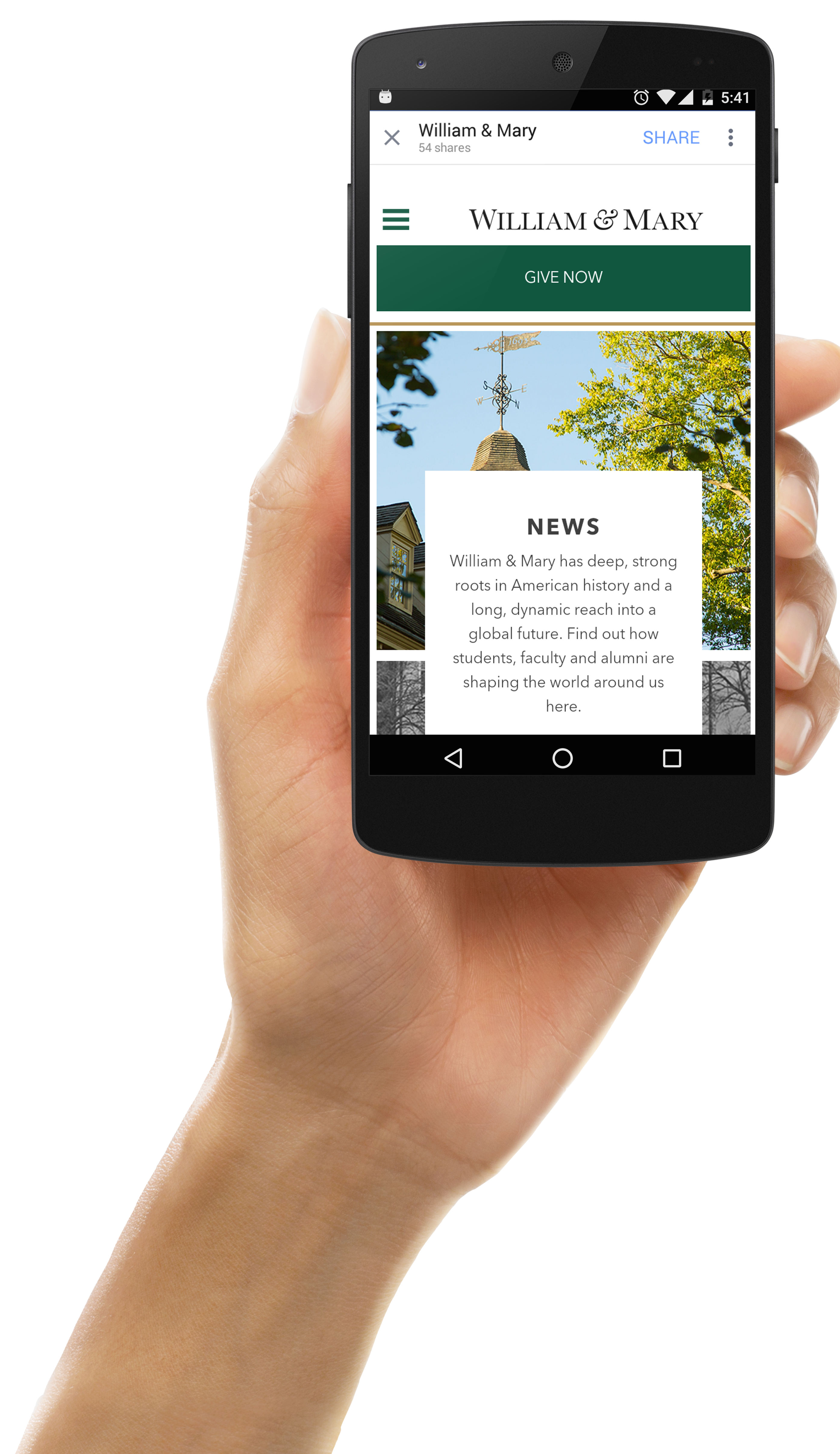 Motivation
Also attack against browsers continue
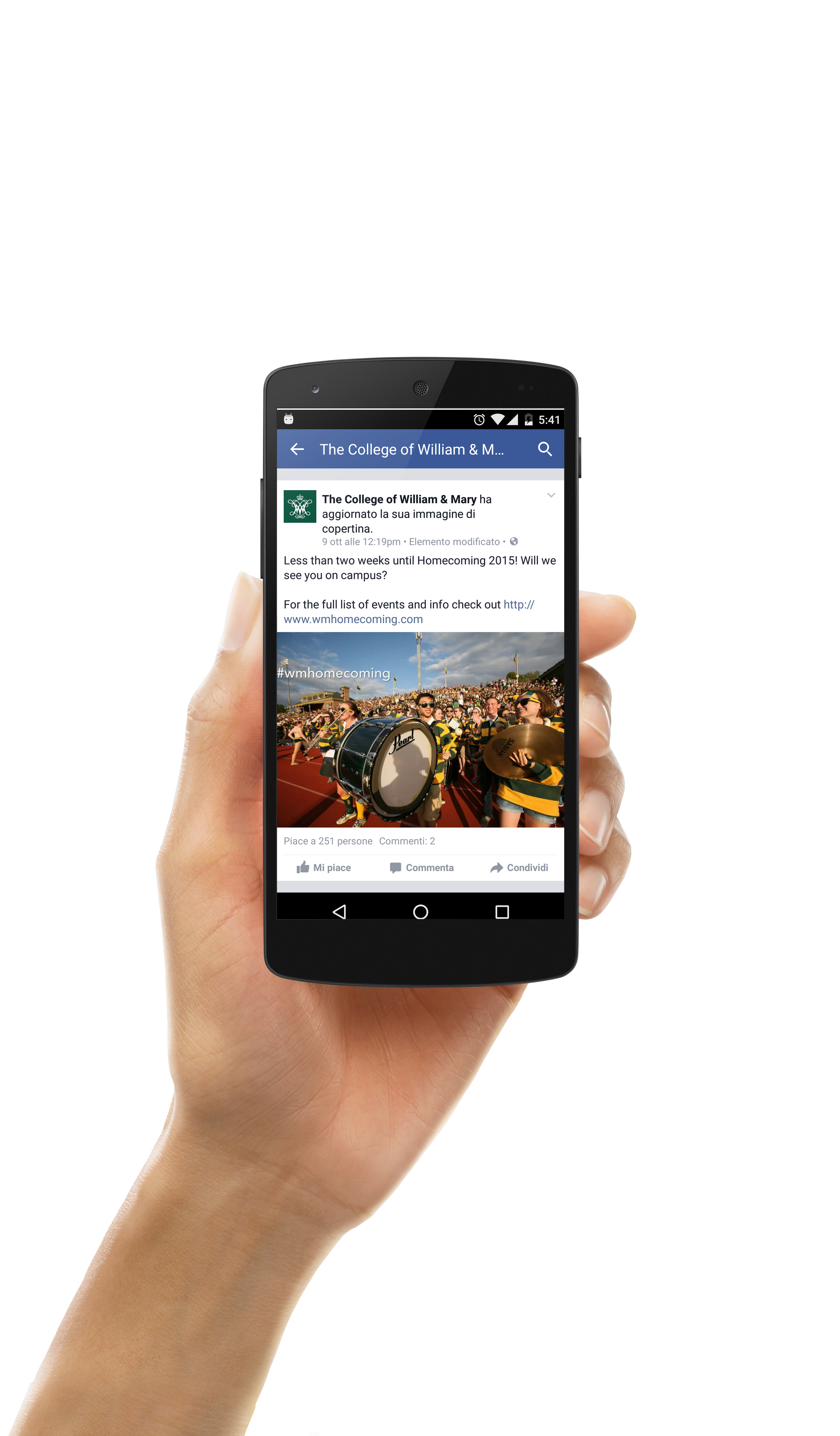 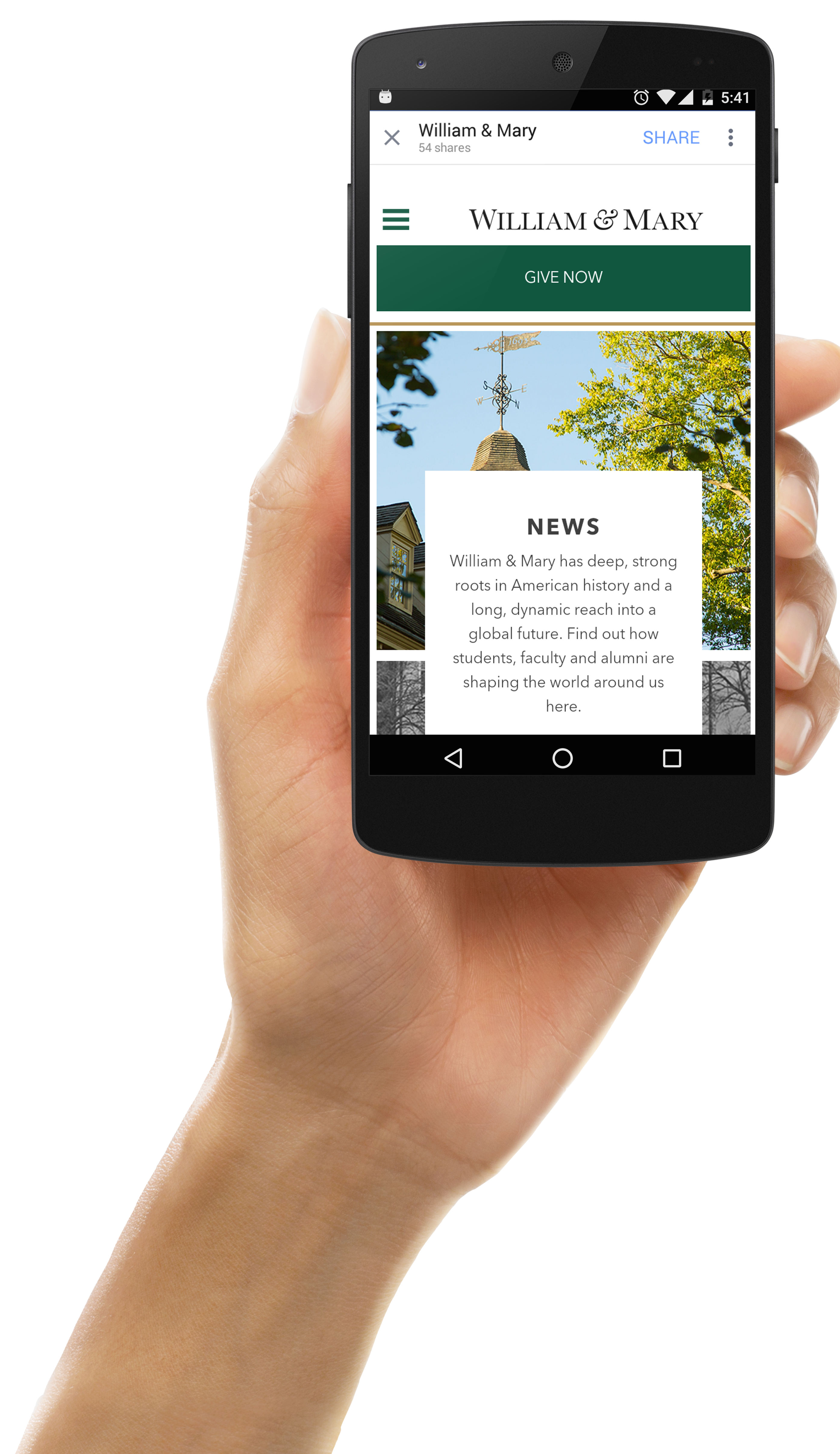 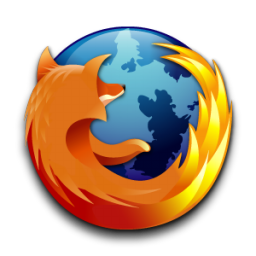 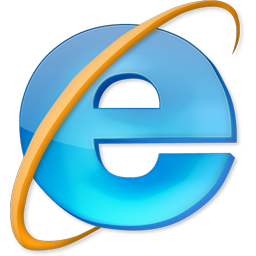 Background
Returned Oriented Programing (ROP)
Allows an attacker to gain control of the call stack
Hijack program control flow
Executes selected machine instructions sequences (“Gadgets”)
Gadgets
Small sequences of machine instructions
Just-in-time (JIT) engines
Javascript programs have become complex
Makes sense to compile part of the code
Pop %ebx; ret;
Pop %ecx; ret;
Related Work - Defenses
Data execution prevention (DEP)
Ensures that no pages is both writable and executable
Address-space layout randomizations (ASLR)
Ensures that libraries and code are loaded in a randomly selected virtual address every time it executes
G-free
Compiler framework that produces binaries without gadgets
Runtime monitoring tools
Perform an off-line analysis of the code making it weak against proposed approach
Related Work - Attacks
Returned oriented programming

Rewriting binary code

Monitoring execution at runtime

Recompiling code for eliminating code reuse paths
Contributions
Successfully changed the access permissions and make page holding of the shellcode executable
This approach introduces ROP gadgets into the application using sophisticated techniques
First extensive analysis for constructing mechanism against ROP gadgets in the Internet Explorer (IE) JIT engine
This approach cannot be stopped using code diversification since this approach discovers the gadgets constructed on-the-fly
Approach - Overview
Approach - Process
The browser renders a malicious web page
The JavaScript in this webpage once compiled will produce gadgets in the JIT buffer
A memory discloser bug reveals the location of the gadgets
A ROP chain is built using the gadgets and controls is transferred to it
The ROP chain calls mprotect or VirtualProtect for making a page executable
Control is transferred to the shellcode and the browser is compromised
Mozilla JIT - Preparation
Mozilla JIT - Preparation
For storing the page address and region length
Mozilla JIT - Preparation
For zeroing %eax and copying 0x7d
Mozilla JIT - Preparation
For copying 0x7 value to enable  read, write and 
Execute permissions
Mozilla JIT - Preparation
Calls mprotect
Exploit Implementation
We need to trigger the JIT compiler
Influence the output of the JIT compiler to create the gadget in memory
Exploit Implementation
We need to trigger the JIT compiler
Influence the output of the JIT compiler to create the gadget in memory
Exploit Implementation
We need to trigger the JIT compiler
Influence the output of the JIT compiler to create the gadget in memory
Example of JavaScript Compiled Code
Example of JavaScript Compiled Code
Mozilla Firefox Vs. IE
Usage of Chakra as the JavaScript JIT engine
Lack of source code makes difficult to understand how JIT is triggered
Chakra performs a set of defenses to mitigate gadget generation
IE JIT - Preparation
To call VirtualProtect in windows it takes 4 arguments %rcx, %rdx, %r8, and %r9
Additional gadget (pop %rax) is require to bypass defense of Chakra engine
Additional gadget (xchg) is required to adjust the stack
Exploit Implementation
Constant Blinding
Any immediate value less than 2 bytes long is never emitted as it is
It is XORed with a random value, then XORed again when it is actually used
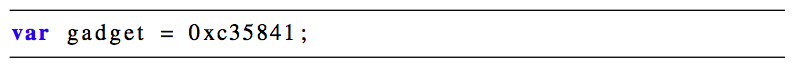 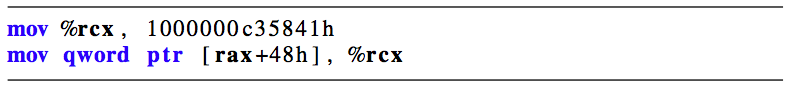 Exploit Implementation
Constant Blinding
Any immediate value less than 2 bytes long is never emitted as it is
It is XORed with a random value, then XORed again when it is actually used
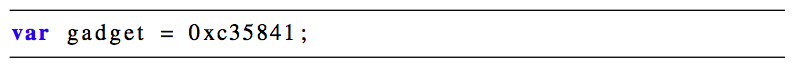 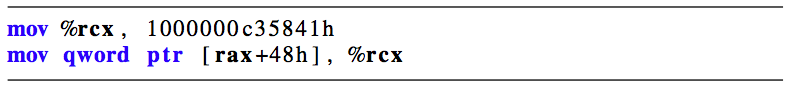 Expected
Exploit Implementation
Constant Blinding
Any immediate value less than 2 bytes long is never emitted as it is
It is XORed with a random value, then XORed again when it is actually used
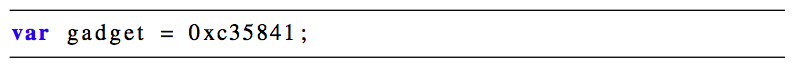 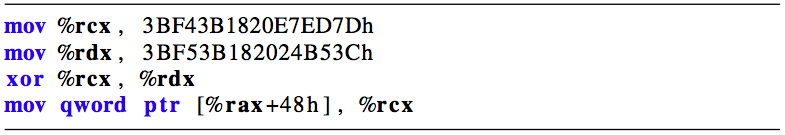 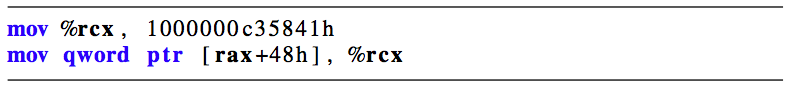 Expected
Exploit Implementation
Constant Blinding
Any immediate value less than 2 bytes long is never emitted as it is
It is XORed with a random value, then XORed again when it is actually used
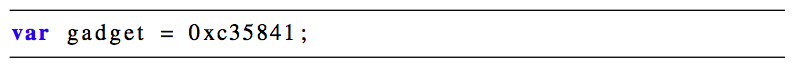 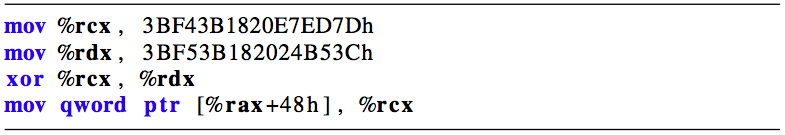 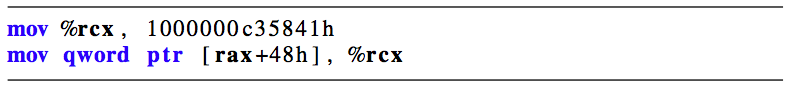 Expected
Exploit Implementation – Long Gadgets
Long Gadgets
Gadgets longer than 2 bytes must be broken into two parts
The pop (2 bytes) part that loads the register and the ret (1 bytes) part
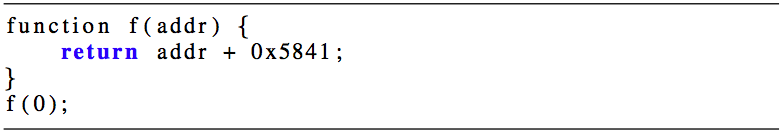 Exploit Implementation – Long Gadgets
Long Gadgets
Gadgets longer than 2 bytes must be broken into two parts
The pop (2 bytes) part that loads the register and the ret (1 bytes) part
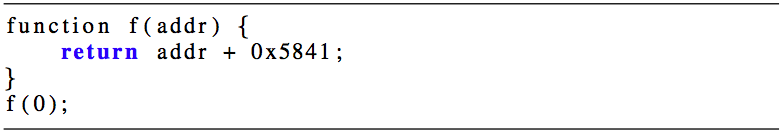 Exploit – Code Diversification
Code Diversification
Chakra adds a diversification layer that generates random number of nop instructions

This instructions performs no useful computation

This changes the layout of the JIT buffer

There are sophisticated techniques that can by pass this defense
[Speaker Notes: So the important gadgets have a different location every time]
Exploit Implementation
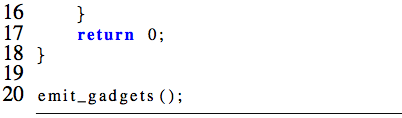 Exploit Implementation
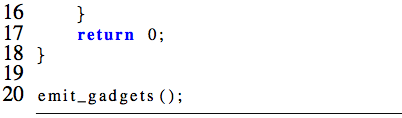 Exploit Implementation
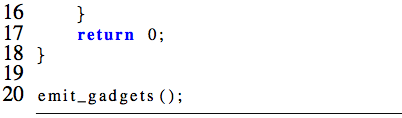 Exploit Implementation
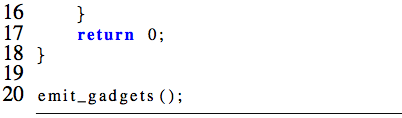 Exploit Implementation
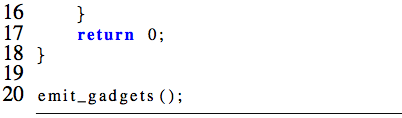 Exploit Implementation
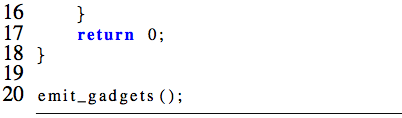 Exploit Implementation
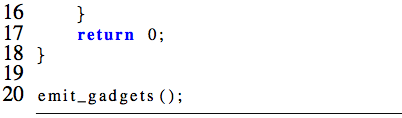 Exploit Implementation
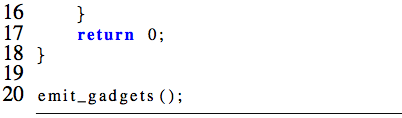 Discovering the Gadgets
Information Leaks
Assumption that a fine-grain randomization scheme has been applied
Read the content of the memory and infer things about process layout
Arbitrary increase the length of a JavaScript string object located in the heap
Place another object ‘X’ next to the string object using heap overwrite
Discover the memory layout of object ‘X’ that points to its vtable
Have access to the text segment  and start disclosing memory of the segment
Leaking the JIT Buffer
Defenses
Existing Defenses
Proposed Defenses
Preventing the construction of gadgets
Apply constant blinding
Introduces an overhead of 15% to 80%
Diversifying the JIT buffer
Apply memory discloser techniques
JIT Analysis
Apply techniques like G-Free
It is unclear whether this technique can be applied in code generated on-the-fly
JavaScript Analysis
 Constant values can interpreted as opcodes
Modern obfuscation techniques can make difficult the analysis
Conclusions
This paper presented a a method to attack gadget-free binaries
They demonstrated vulnerabilities of Mozilla Firefox an Internet Explorer
Their attack introduced successfully gadgets by utilizing  JIT engines
The authors modified a technique already published for discovering gadgets at runtime
The authors presented details about undocumented defense techniques of Chakra
Quiz
What are the three exploit design considerations that the authors addressed in the paper for IE?

What is the most practical defense for defeating code reuse attacks, and how does it work?

What is the part of the process that can be skipped if the JIT compiler is not Gadget-Free?